EMPLOYABILITY CONFERENCE 2022
Employability: expanding the narrative for a rapidly changing world – continuing the conversation
Value of work-integrated learning to support student transition into career roles
Sarah Carnegie, Newcastle University Business School
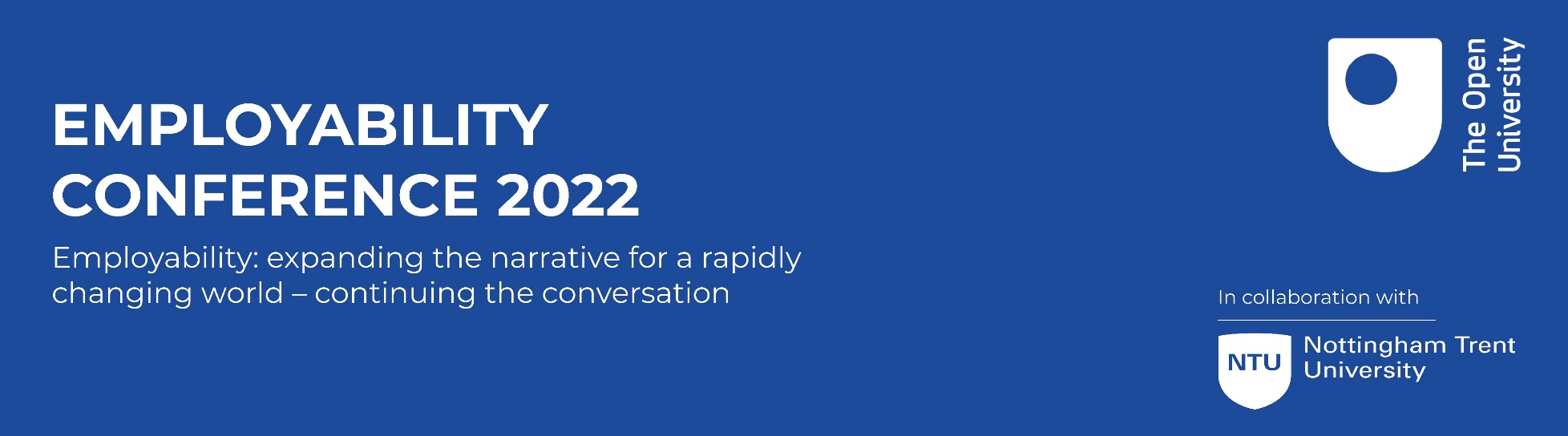 Value of work-integrated learning to support student transition into career roles
Introduction
Sharing learning from 12 years delivery of a 40 credit capstone module 
Module ‘management consultancy project’, focus on experiential / work-integrated learning 
Sarah Carnegie, sarah.carnegie@newcastle.ac.uk
Lecturer – HRM and Management Consultancy  
Career in HR&D assessment and consultancy
Chartered Fellow of the CIPD [Chartered Institute of Personnel and Development], Senior Fellow of the HEA [Higher Education Academy]
Work-integrated learning
The Module
What is it?
Making it work
Making it real
Outcomes to support employability and transition into career roles
Work-integrated learning
What is it?
Undergraduate final stage module [40 credits] option instead of a dissertation
Available to Business Management / Marketing and Management students
Delivered in semesters 1 and 2
Capped at 64 students
2 academic supervisors – alternating teaching / supervision support
Work-integrated learning
Making it work
Recruiting clients
Structure 
Assessment
Recruiting Client
Not difficult to ‘sell’ to potential clients [maximum of 8]
Have learnt importance of:
academic supervisor having working relationship / contact with each client
using personal / local network
initial sense check, appropriateness of overall project scope
explaining timescales / parameters / expectations
having a clear lead contact in client organisation [in larger organisations students can get ‘lost’]
involving the client in initial group selection
Structure
Structure
Have learnt:
Don’t under-estimate the length of time it takes for the students to work out what research they need to do
Importance of small group tutorials:
supporting groups to work through their research activities 
active coaching required to develop teamworking skills
ensuring client confidentiality
Assessment
50% group assignments and 50% individual assignment
Group Assignments:
Client Report [8,000 words] but can submit unlimited appendices
Client Presentation [20 minutes] pitching their recommendations 
Group Assignments are Peer Reviewed
Individual Assignment:
Reflective Account – learning gained [3,500 words]
Structure
Have learnt:
Importance of peer review for group work
Peer review to have + and – consequences
Having ‘distance’ between completion of group work and submission of peer review
Importance of allowing freedom of choice of the topic in their individual reflective account, learning about …………….
Work-integrated learning
Making it real
Meeting clients – speed networking
Allocation of groups based on:
client preference
student preference [2 votes for, 1 vote no + COI]
student characteristics – team working style, nationality, gender, degree programme 
Once allocated to a client:
cannot change to another group
students responsible for client management
Work-integrated learning
Managing the risks of ‘real’
Code of Conduct [voluntary informed consent]
Non Disclosure Agreement offered
Travel Risk Assessments 
Research Plan – formal presentation 
Clients approve all primary research activity
Critically important to manage reputational risk
Supervisors act as initial ‘filter’ for draft work sent to client – importance of timely responses 
AND, supporting the groups to work as teams!
Employability and Transition
Feedback from participating students
“This is the only module at university that I think will actually prepare me for working life”
“This module seems more useful in preparing me for the world of work”
“Enjoyed the autonomy to be entrepreneurial with a report and go beyond what is expected of Business Management graduates”
“It is very practical; you can use things you have learnt in class and test them to see if they work in the outside world in the same way”
Employability and Transition
Feedback on value of module once in employment
Student reported value in learning that supported their transition into work:
Being able to cope with multiple deadlines 
Working as part of a team 
Willingness to take the initiative 
Actively participating in meetings
Work-integrated learning
Key points:
Value of opportunity for work-integrated learning
Purposeful client recruitment [often repeat clients]
Taking time to ensure the research is appropriate 
Managing risks [reputational risk]
Proactive supervision of group progress
Groups need support to learn how to work together
Peer review for group assessments
Active, assessed, reflection of learning gained
THANK YOU
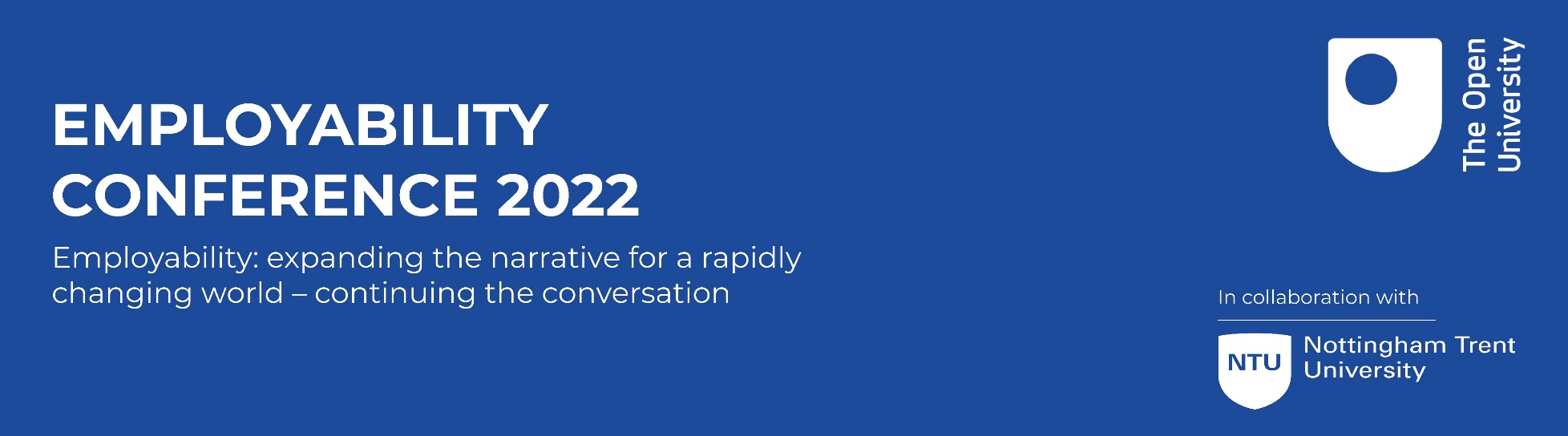